Air Emissions from Diffuse sources (households)
Training Workshop Moldova, Chisinau, Sept 2012
1
Content
Overview of diffuse sources
Key source pollutants
Emission drivers
Measurements
Census data
2
Diffuse sources
Area/diffuse sources are mostly non industrial sources which include a lot of installations without knowledge of location, e.g.:
 Residential combustion (heatings)
 Commercial and Institutional combustion (heatings)
 Transport and other mobile machinery
 Small power plants/industrial boilers < 50 MWth
 Even a large number of smaller boilers will contribute less emissions to a source (power plants) than a few large boilers (> 300 MWth)
 Solvent and Product use
 Agriculture
 Other Fugitive (VOC and Particulates)
3
Residential heatings are key source
Residential heatings have a major contribution to national total emissions in almost all countries.
Key source for a number of pollutants
CO2
CO
VOC
NOX
SOX
Fine particulate matter (including black carbon/soot)
Heavy metals (coal)
POPs (Dioxins & Furans,  polycyclic aromatic hydrocarbons)
4
Residential heatings – emission drivers (1)
Emissions drivers (just a list)
High fuel use due to heating demands (cold winters)
High heating demand of buildings (inappropriate insulation)
Low efficiency of heatings (incomplete combustion)
Inappropriate maintenance
Inappropriate (manual) operation
Incomplete combustion (poor technology)
Use of low cost technologies (stoves without certification, fires)
5
Residential heatings – emission drivers (2)
Emissions drivers
High age of boilers (simple boilers have a high life time)
Usage of biomass and brown coal (instead of natural gas or coal briquettes or low sulphur oil)
Illegal use of free available fuel (biomass/garden and municipal waste)
Backyard burning (‚tyre fires‘)
Not controlled by local authorities (especially biomass stoves)
High investment costs for new generation „low emission heatings“
Oversized capacity (kW) of heatings -> start/stop mode
6
Residential heatings – emission model (1)
Simpler Tier 2 models are needed to estimate emissions because detailed data will not become available due to high costs of data collection and measurements
Care has to be taken when using emission factors
Guidebook (Based on studies of other countries)
Real condition (field) measurements
Test bench measurements
High number of different technologies makes it difficult to find appropriate emission factors and yearly fuel input per technology.
Number of installations per technology continously changes
Use of boiler sales (hard to get)
7
Residential heatings – emission model (2)
Simpler Tier 2 models are needed to estimate emissions because detailed data will not become available due to high costs of data collection and measurements
Care has to be taken when using emission factors
Guidebook (Based on studies of other countries)
Real condition (field) measurements
Test bench measurements
High number of different technologies makes it difficult to find appropriate emission factors and yearly fuel input per technology.
Number of installations per technology continously changes
Use of boiler sales (hard to get)
8
Test Bench vs. Field Measurements
Test bench measurements are mostly performed under standard/optimal conditions to show that combustion is complete and emission limits are met: 
Good fuel quality (e.g. low water content of log wood)
Good maintainance of heating (new equipment)
Ideal operation cycle (avoiding cold start emissions)
Ideal capacity utilisation
Sensor placement
Real condition measurements are expensive and the number of measurements are in general low. Different measure campaigns are not comparable
Different measurement standards (‚dilution tunnel‘)
Biased measurements (lets see what happens if…)
9
Emission factors
Different approaches used by countries (examples)
Guidebook 
Austria: Measurement campaigns under real conditions for old heatings and test bench measurements for new gas and oil condensing boilers. 
Germany: Combining field measurements with test bench measurements.
Validation of selected emission factors with other studies is highly recommended (QA/QC).
10
Census data
National census may be used to elaborate the different technologies applied in household heatings together with fuel consumption.
Collecting of census data is expensive and quality of reporting is questionable. 
Face to face interviews are better than telephone interviews but much more expensive.
Adjustment of high outliers (high consumption is reported)
Biomass consumption has a rather high uncertainty because mostly not traded but self
11
Other sources for activity data
Additional data may be used for validation or adjustement of census data
Housing statistics
Heating degree days
Fuel sales (natural gas suppliers, total gas oil sales)
Boiler sales
Boiler statistics
Bottom up models
„ERNSTL“ from TU Vienna (used for scenario models and evaluation of measures)
12
Census Data - Example Austria
Share of fuel consumption by type of heating in Austria 2010, derived from census data.
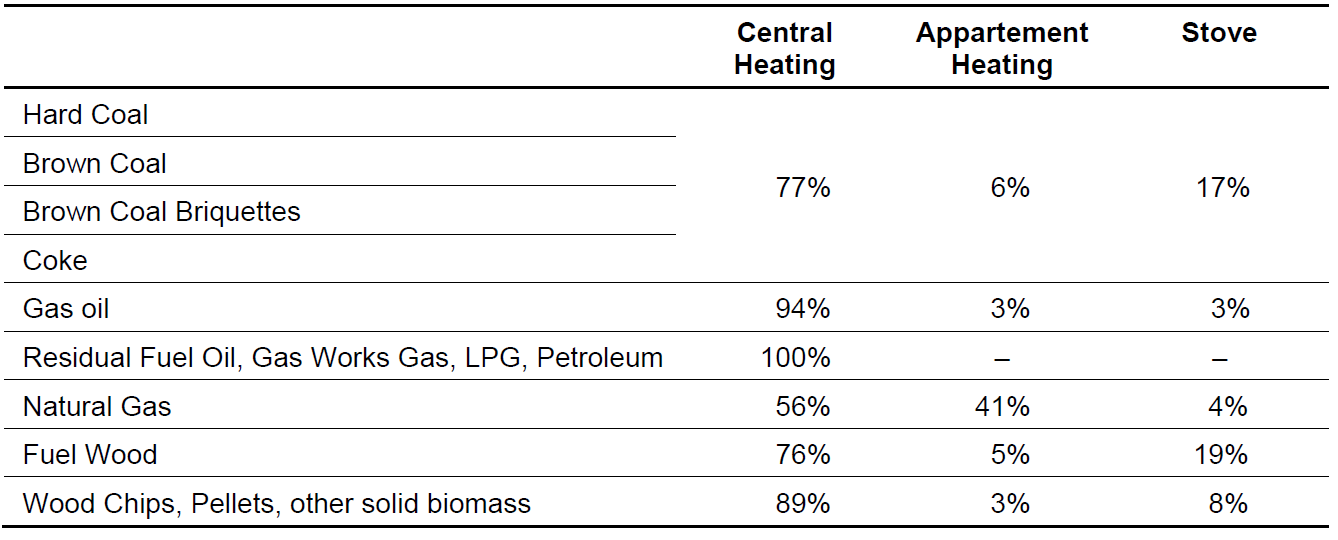 13
Contact & Information
Stephan Poupa
Stephan.poupa@umweltbundesamt.at
Umweltbundesamtwww.umweltbundesamt.at
Training Workshop Chisinau, Sept. 2012
14